Phosphodiesterase Inhibitors
Bipyridines :(Amrinone ,Milrinone )
  only available in parenteral form.
Half-life 3-6hrs.
Excreted in urine.
Mechanism of action
Inhibit phosphodiesterase isozyme 3  in cardiac & smooth muscles → :↑ cAMP
 
In the heart : Increase myocardial contraction

In the peripheral vasculature : Dilatation of both arteries & veins → ↓ afterload & preload.
Therapeutic uses
Used only intravenously for management of 

Acute heart failure
Severe exacerbation of heart failure
Adverse effects
Nausea ,vomiting
Arrhythmias (less than digitalis )
Thrombocytopenia
Liver toxicity 
Milrinone less hepatotoxic and less bone marrow depression than amrinone.
Reduction of preload
Diuretics



Venodilators
Diuretics
Are first-line agents in heart failure therapy. They are used to resolve the signs and symptoms of volume overload, which are pulmonary and/ or peripheral edema.
Reduce salt and water retentionventricular preload and venous pressure.

Reduction of cardiac size improve cardiac performance                       Frusemide,  hydrochlorothiazide
Venodilators
Nitroglycerine is used for short term IV treatment of severe heart failure when the main symptom is dyspnea due to pulmonary congestion.


Dilate venous capacitance vessels and reduce preload.
Reduction of Afterload
Arteriolodilators
Selective arteriolodilators as hydralazine is used when the main symptome is rapid fatigue due to low cardiac output.


Reduce peripheral vascular resistance
Reduction of afterload & preload
ACE Inhibitors & Angiotensin Receptor  Blockers
Along with diuretics are now considered as first –line drugs for heart failure therapy
e.g. captopril, lisinopril
Angiotensin converting enzyme inhibitors
MECHANISM OF ACTION
VASOCONSTRICTION
VASODILATATION
ALDOSTERONE
VASOPRESSIN
SYMPATHETIC
Angiotensinogen
RENIN
BRADYKININ
Angiotensin I
A.C.E.
Inhibitor
INACTIVATION
ANGIOTENSIN II
Angiotensin receptor blockers
Mechanism of action 
      
     - block AT1 receptors 

    -decrease action  of angiotensin II
     e.g. losartan
Uses of converting enzyme inhibitors & angiotensin receptor blockers in heart failure
Peripheral resistance ( Afterload )
Venous return ( Preload)
sympathetic activity
remodeling  ( cardiac & vascular) mortality rate
Direct acting vasodilators
Sodium nitropruside 
given I.V. in acute or severe refractory heart failure, acts immediately and effects lasts for 1-5 minutes.
Uses of β-adrenoceptor blockers in heart failure
Reduce catecholamine myocyte toxicity ( remodeling)
Decrease mortality rate
Decrease heart rate 
Inhibit renin release

         e.g. Metoprolol ,bisoprolol , carvedilol
Management of chronic heart failure
Reduce work load of the heart
 Limits patient activity
Reduce weight
Control hypertension
	Restrict  sodium
	 Diuretics
	 ACEI or ARBs
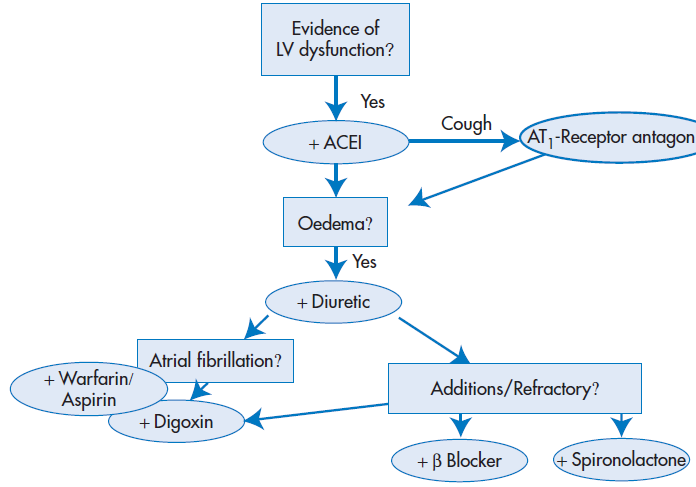 Management of chronic heart failure (Cont.)
Digitalis

β- blockers 

Direct vasodilators
Management of acute heart failure
Volume replacement
 Diuretics
 Positive inotropic drugs
 Vasodilators
 Antiarrhythmic drugs
Treatment of myocardial infarction
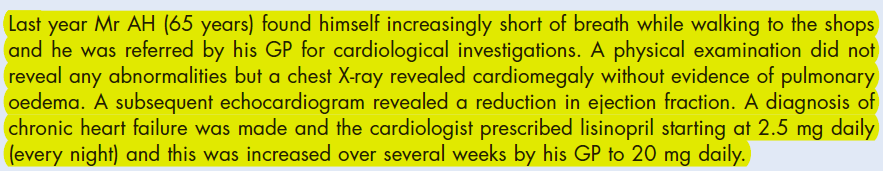 1-Coment on the clinical findings?
2-What is the purpose of lisinopril?
3-How should the patient be counseled with regard to taking lisinopril for the first time?
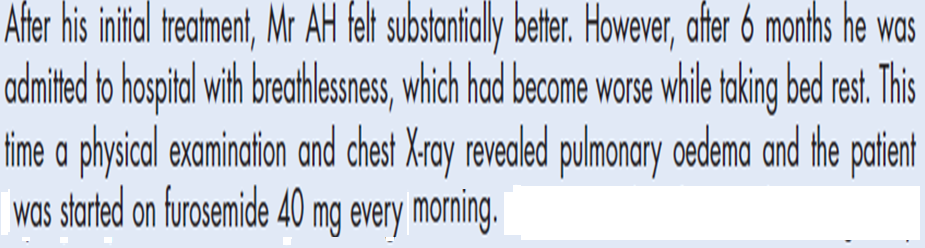 Comment on the use of frusemide?
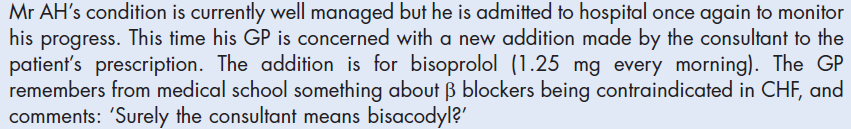 1-How do you respond to the GP?
2-What is the rational for the consultant’s new addition?
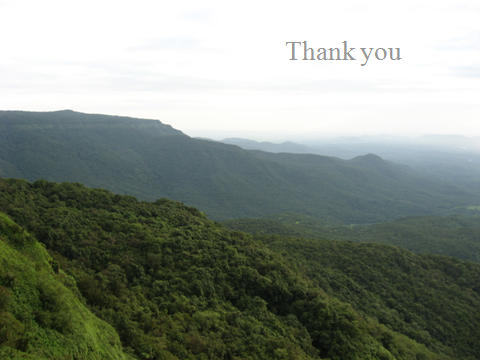